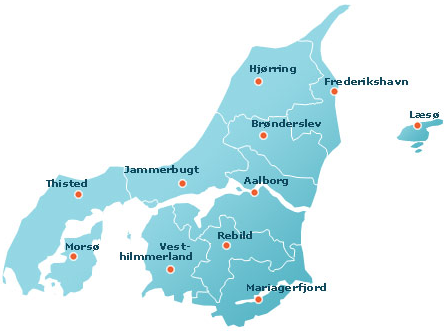 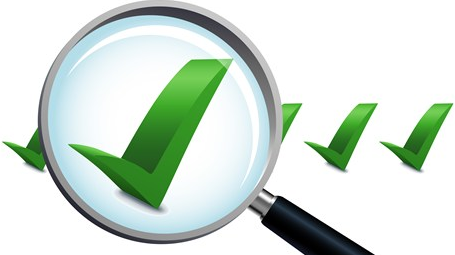 Socialtilsyn Nords årsrapport 2014- En vurdering af tilbuddenes kvalitet
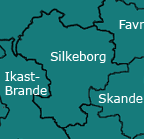 Oplæg for DAS
10. Juni 2015
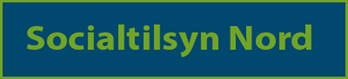 Det første år…
1.1.2014:
Ny og ikke tidligere set myndighedskonstruktion
Ca. 55 nye mennesker med hver deres fortid på tilsynsområdet
Nyt og endnu ikke færdigudviklet It system
Klare produktionskrav
Kvalitetstjek i form af auditering udefra
Hel ny kvalitetsmodel
 
31.12. 2014:
Stort set styr på it
Kvalitetsmodellen implementeret
Fælles kultur opbygget
Produktion og kvalitet i systematiske rammer
1409 tilsynsbesøg
384 regodkendelser
684 driftstilsyn
40 nygodkendelser
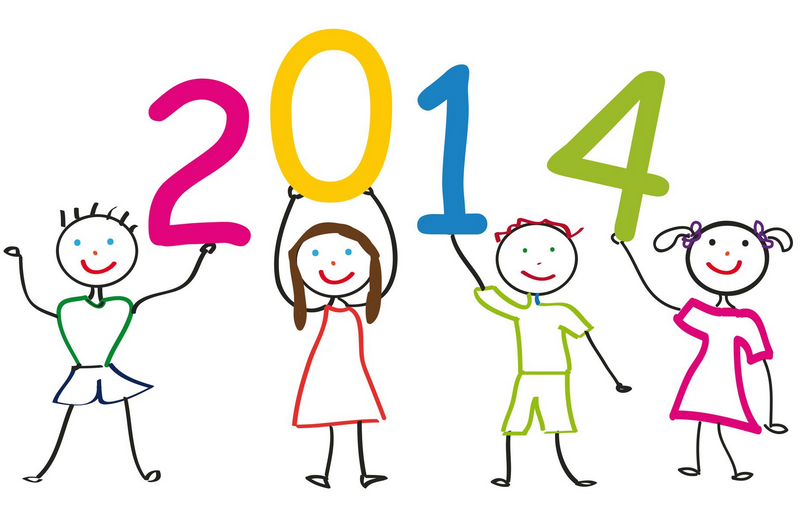 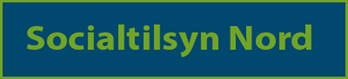 Årsrapporten
Tilsynsreformens formål:
Understøtte et kvalitetsløft på tilbuddene, der skaber en reel og positiv forskel for vores udsatte borgere

Årsrapporten:
Hvordan vurderer vi kvaliteten af tilbuddene med afsæt i et borgerperspektiv
Sendes til Socialstyrelsens auditfunktion
Indgår i rammeaftalen
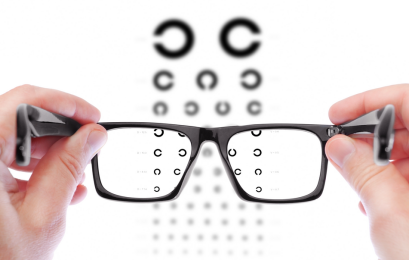 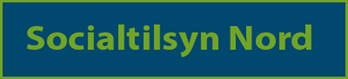 Hvordan vurderer vi kvaliteten
Kvalitetsmodellen
Uddannelse og beskæftigelse
Selvstændighed og relationer
Målgruppe, metode og resultater
Organisation og ledelse
Kompetencer
Økonomi
Fysiske rammer

Indsatsen skal skabe en reel og positiv forskel for de mennesker der er på tilbuddet (borgerperspektivet)
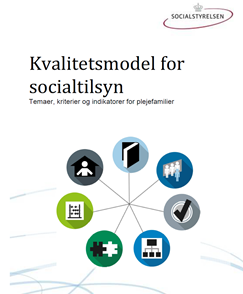 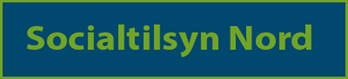 Kvaliteten i tal
De fleste ting ordnes i en dialog i høringsperioden
Hvad siger tallene om kvaliteten …
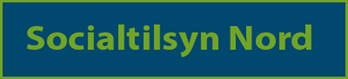 Indsatsmål for borgerne
Eksterne forhold: 
Har handlekommune udarbejdet og udleveret klare og målbare indsatsmål til tilbuddene og følger de op på dem

Interne forhold: 
Er tilbuddene opsøgende i forhold til manglende indsatsmål
Evner de at redegøre for pædagogik og metode
Understøtter tilbuddenes kompetencer og arbejdsgange arbejdet 
Påtager STN sig en proaktiv rolle (kun plejefamilier)

30-40 % af tilbuddene og plejefamilierne udfordret
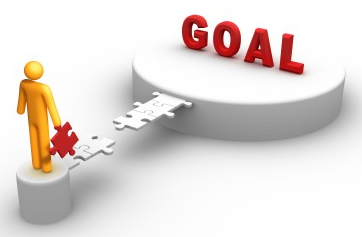 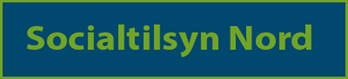 Magtanvendelse (tilbud)
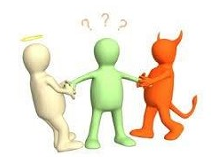 Kender man formål og baggrund for reglerne
Kender man til kravene omkring indberetning
Er der udarbejdet (retvisende) retningslinjer
Kender man til regler og principper for selvbestemmelse herunder brug af skjult magt

17-29 % af tilbuddene udfordret
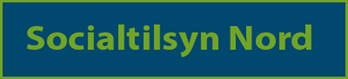 Fysiske rammer (plejefamilier)
Er de fysiske rammer tilfredsstillende og lovlige
Behandles biologiske og plejebørn ens
Kan plejefamilierne kompensere for at de bor geografisk isolerede

 7 - 12 % udfordret
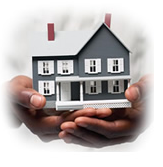 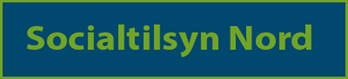 Juridiske forhold
Er der styr på muligheder og forskelle mellem boformer efter serviceloven og almenboligloven
Er der styr på egne vedtægter og bestyrelsessammensætning
Er der klarhed på om man er et eller flere tilbud eller afdelinger

Falder man under lov om socialtilsyn
Er vi ved at udvikle parallelle tilsynssystemer?
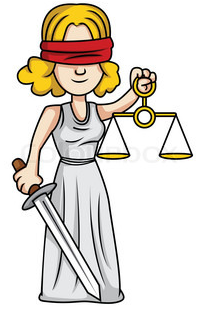 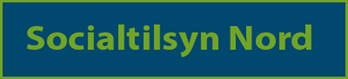 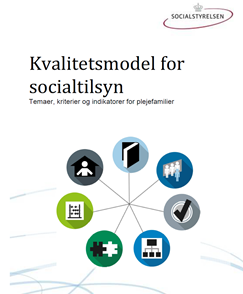 Et eksempel
*Tema 3: Målgruppe, metode og resultater
… Tilbuddet dokumenterer løbende i EKJ og delplaner, men har store udfordringer med dokumentation af resultater af indsatsmål, idet man ofte ikke modtager indsatsmål eller handleplan fra visiterende myndighed…..

Kriterium 3: Tilbuddet arbejder med afsæt i en klar målgruppebeskrivelse, systematisk med faglige tilgange og metoder, der fører til positive resultater for borgerne

Indikator 3.b: Tilbuddet dokumenterer resultater med udgangspunkt i konkrete, klare mål for borgene til løbende brug for egen læring og forbedring af indsatsen 
Tilsynet bedømmer indikatoren til at være opfyldt i lav grad (score 2). Der foretages løbende dokumentation i EKJ og der udfærdiges individuelle delplaner med udgangspunkt i beboernes VUM. Tilbuddet er dog meget udfordret af, at VUM/handleplaner ofte ikke indeholder indsatsmål, hvorfor tilbuddet selv må udfærdige disse mål ud fra deres kendskab til den enkelte borger. Delplanen tager som udgangspunkt i den nære dagligdag og ikke i indsatsmål, da disse ikke er udfærdiget af myndighed….
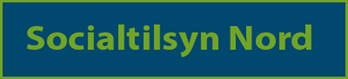 Samspil med mange aktører
Socialtilsyn Nord lever i et krydspres med mange aktører, og de har typisk meget på spil!

Men overordnet oplever vi:
Godt samarbejde med tilbud og plejefamilier
Godt samarbejde med regioner og kommuner
Godt samarbejde med følgegruppen
Godt samarbejde med Socialstyrelsen og dennes auditfunktion 

Vi stræber efter at takle udfordringer i dialog og med respekt for hinandens roller og ansvar
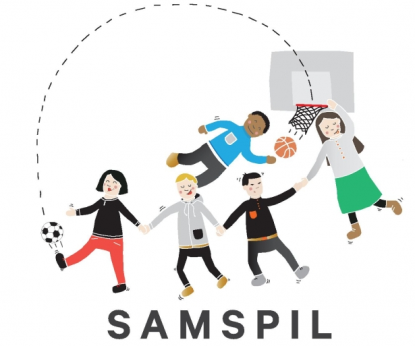 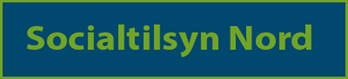 Opsamling
Overordnet god kvalitet 
Potentiale for forbedringer for nogen tilbud og særligt på visse områder
Overordnet et godt samarbejde

Tak for jeres tid
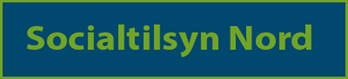